الهرمونات الستيرويديه ودورها في استحداث الاورام السرطانيه
اسماء المحاضرين 
م.د.هناء خضير عباس
أ.م.د.سليمه لفته حسن
أ.د.بشرى ابرهيم مصطفى
Hormones :-are the chemical messenger produced in small amount by endocrine glands, secreted into blood stream to control metabolism and biological activities in target cell or organs.
Characteristics or properties of hormone
Low molecular weight
Small soluble organic molecules
Rate of diffusion is very high and are readily oxidized but the effect does not remains constant
It is effective in low concentration
Travels in blood
It has its target site different from where it is produce and is specific to a particular target
Hormones are non-specific for organisms and may influences body process of other individuals
Functions of hormones
Regulatory and homeostasis functions
Maintain consistency of interior of cell
Permissive functions; movement of substance in and out of cell
Integrative function; usually balance two system
Developmental function; helps in development of fetus
Steroid hormones :-are a group of hormones derived from cholesterol that act as chemical messengers in the body.
Steroid hormones play an essential role in a wide range of physiological functions including:-- 
Growth &development.
energy metabolism.
Homeostasis.
Reproduction.
Characteristic of Steroid Hormones
Steroid hormones are lipophilic (fat-loving) – meaning they can freely diffuse across the plasma membrane of a cell
They bind to receptors in either the cytoplasm or nucleus of the target cell, to form an active receptor hormone complex.This activated complex will move into the nucleus and bind directly to DNA, acting as a transcription factor for gene expression.
all steroid hormones  derived from cholesterol and many are of clinical importance.
Site of Steroid hormones :- they are synthesized in the mitochondria and smooth endoplasmic reticulum.
Synthesis of steroid hormone
The steroid hormones are synthesized in the :-
    A-adrenal gland       (Mineralocorticoids & glucocorticoids) 
    B-Gonads          (estrogen ,progesterone and testesterone).
     C-Placenta.
How Adrenal Glands Work to Produce Cortisol
Adrenal glands produce hormones in response to signals from the pituitary gland in the brain, which reacts to signaling from the hypothalamus, also located in the brain. This is referred to as the hypothalamic pituitary adrenal axis. As an example, for the adrenal gland to produce cortisol, the following occurs:

The hypothalamus produces corticotropin-releasing hormone (CRH) that stimulates the pituitary gland to secrete adrenocorticotropin hormone (ACTH).

ACTH then stimulates the adrenal glands to make and release cortisol hormones into the blood.
Normally, both the hypothalamus and the pituitary gland can sense whether the blood has the appropriate amount of cortisol circulating. If there is too much or too little cortisol, these glands respectively change the amount of CRH and ACTH that gets released. This is referred to as a negative feedback loop.
A-adrenal gland:-
A-adrenal gland:-which is made of two main part:-(cortex& medulla)
The adrenal cortex is the outer region and also the largest part of an adrenal gland. It is divided into three separate zones: Each zone is responsible for producing specific hormones.
zona glomerulosa,          mineralocorticoids,Aldosterone.
zonae fasciculata            glucocorticoids 
 reticularis,        which together  produce cortisol and adrenal androgens.
Mineralocorticoids & glucocorticoids
The mineralocorticoids are formed in the zona glomerulosa. The main function of the mineralocorticoids is to promote tubular reabsorption of sodium and secretion of potassium and hydrogen ions at the collecting tubule, distal tubule, and collecting ducts When sodium is reabsorbed, water is absorbed simultaneously. The absorption of sodium and water increases fluid volume and arterial pressure. Aldosterone is the most potent mineralocorticoid and accounts for about 90% of the total mineralocorticoid.
The glucocorticoids are produced primarily in the zona fasciculata. The glucocorticoids affect metabolism in several ways. Glucocorticoids stimulate gluconeogenesis and decrease the glucose use by cells.
Cortisol
Cortisol is a glucocorticoid hormone produced by the zona fasciculata that plays several important roles in
control the body’s use of fats, proteins and carbohydrates
suppresses inflammation
regulates blood pressure;
 increases blood sugar; and can also decrease bone formation.

This hormone also controls the sleep/wake cycle. It is released during times of stress to help your body get an energy boost and better handle an emergency situation.
Adrenal insufficiency
Lack of cortisol can be caused by an inability of the adrenal glands to produce cortisol(primary adrenal insufficiency) or by lack of CRH or corticotropin (secondary or tertiary adrenal insufficiency). 
In primary adrenal insufficiency (Addison’s disease) there is deficiency of cortisol and aldosterone.
Causes:-
autoimmune disease
 adrenal hemorrhage
 HIV
 infiltration of the adrenals by tuberculosis, 
sarcoidosis
amyloidosis.
In secondary and tertiary adrenal insufficiency, 
Causes:-
infiltration of the anterior pituitary or hypothalamus by
Craniopharyngioma.
pituitary adenoma.
 metastasis.
Sarcoidosis.
tuberculosis .
suppression of corticotropin by long-term steroid use.
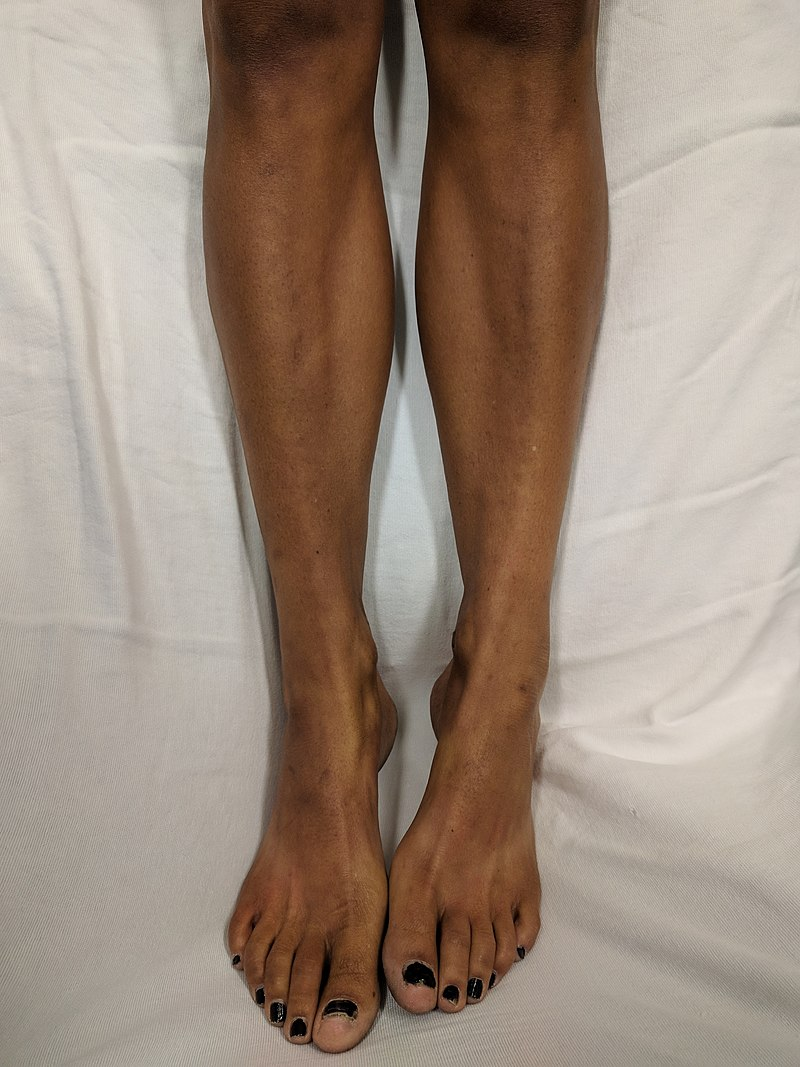 Cushing’s syndrome:-(Excess of Cortisol)
Excessive production of cortiso l      from the adrenal glands             Cushing syndrome 
      The symptoms may include:-
weight gain 
fatty deposits in certain areas of the body, such as the face, below the back of the neck called a buffalo hump and in the abdomen; 
thinning arms and legs
 purple stretch marks on the abdomen
facial hair
 fatigue&muscle weakness 
bruised skin
high blood pressure
diabetes; and other health issues.
causes
Excess production of cortisol by the adrenal glands (by an adrenal adenoma, carcinoma, or nodular hyperplasia.
overproduction of ACTH by a benign tumor in the pituitary gland or tumor elsewhere in the body.
Exogenous glucocorticoids, 
Excessive and prolonged consumption of external steroids ,such as prednisone or dexamethasone, which are prescribed to treat many autoimmune or inflammatory diseases (e.g., lupus, rheumatoid arthritis, asthma,a inflammatory bowel disease, multiple sclerosis, etc.)
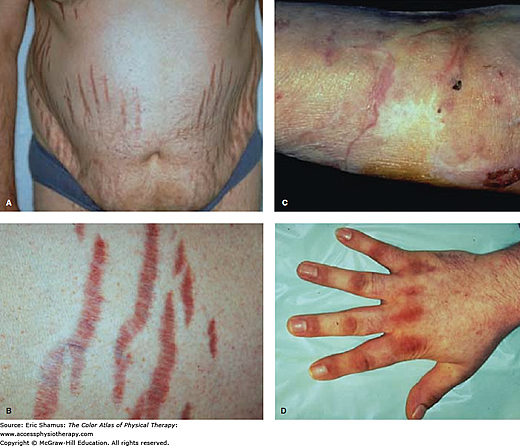 Aldosterone
This mineralocorticoid hormone produced by the zona glomerulosa plays a central role 

regulating blood pressure and certain electrolytes (sodium and potassium). 
Aldosterone sends signals to the kidneys, resulting in the kidneys absorbing more sodium into the bloodstream and releasing potassium into the urine. This means that aldosterone also helps regulate the blood pH by controlling the levels of electrolytes in the blood.
Excess of Aldosterone: Hyperaldosteronism
Hyperaldosteronism results from overproduction of aldosterone from one or both adrenal glands. 
   This is characterized by 
increase in blood pressure that often requires many medications to control. Some people can develop low potassium levels in the blood, which can cause muscle aches, weakness and spasms. When the cause is adrenal over secretion, the disease is called Conn syndrome.
DHEA and Androgenic Steroids
These hormones produced by the zona reticularis are weak male hormones. They are precursor hormones that are converted in the ovaries into female hormones (estrogens) and in the testes into male hormones (androgens). However, estrogens and androgens are produced in much larger amounts by the ovaries and testes.
Adrenal Cancer
Malignant adrenal tumors (adrenal cancer), such as adrenocortical carcinoma, are rare and often have spread to other organs and tissues by the time they are diagnosed. These tumors tend to grow fairly large and can reach several inches in diameter.

Cancerous adrenal tumors can be functional and release excess of one or more hormones accompanied by corresponding symptoms, Not all cancers found in adrenal glands originate from the gland itself. The majority of adrenal tumors are metastasis, or cancer spread, from another primary tumor elsewhere in the body.
Estrogen and progesterone
Estrogen and progesterone are steroid hormones that play a pivotal role in the regulation of mammalian reproduction. One primary action of these hormones is to regulate the development and function of the uterus. 
These hormones act by regulating the transcription of specific genes in the uterus. The actions of these hormones are mediated by their specific hormone receptors. These receptors are nuclear transcription factors, whose transcriptional regulatory activity is mediated by the binding of the specific steroid to these molecules.
Estrogens
Estrogens are a group of hormones that play an important role in the normal sexual and reproductive development in women.
regulating the menstrual cycle.Estrogen is secreted primarily by the ovaries with minor levels derived from adipose tissue and the adrenal glands. The placenta also produces estrogen during pregnancy and the ovary granulose cell synthesizes estrogen from androgen 
estrogen affects the reproductive tract, the urinary tract, the heart and blood vessels, bones, breasts, skin, hair, mucous membranes, pelvic muscles, and the brain. 
Secondary sexual characteristics, such as pubic and armpit hair, also start to grow when estrogen levels rise. Many organ systems, including the musculoskeletal and cardiovascular systems, and the brain are affected by estrogen.
Ovarian production of estrogen is regulated by the hypothalamic pituitary ovarian (HPO), axis through the release of luteinizing hormone (LH) and follicle stimulating hormone (FSH), from anterior pituitary gland .In response to the hypothalamic peptide gonadotropin releasing hormone (GnRH) acting in concert LH stimulates androgen production whereas FSH up regulate aromatase which catalyzes the rate limiting and final step of Estrogen biosynthesis. The aromatization of androgen to estrogen occurs during ovulation. High level of estrogen in turn acts via negative feedbackto inhibit the release of GnRH , LH and FSH
Synthesis of estrogen
ovaries make most estrogen hormones 
adrenal glands 
fat cells also make small amounts of the hormones.
Effect of Estrogen on mammary gland:
The mammary gland is a complex organ of various tissue and cell types that undergoes multiple stages of growth, differentiation, secretory activity and involution during the life time of a female mammal. These physiological stages are regulated at the systemic and local levels, both of which are coordinated heavily by the ovarian steroids estrogen and progesterone.
Estrogen in animal is required for mammary epithelial cell proliferation and ductal development (Connor et al., 2005). The mechanism of action of the steroid hormone receptor are illustrated in the classical model, steroid hormone receptor are located in close associated within the cell nucleus, where they dimerize upon ligand binding and directly bind to specific DNA sequences in target gene promoters known as hormone response elements. The ligand bound receptor then either recruit coactivator resulting in enhanced target gene transcription or recruit corepressor that suppress gene transcription .
Estrogens are potent mitogens in the mammary gland, where they are obligatory for normal development as well as for interaction and progression of mammary carcinoma (Russo,1998). The female mammary gland undergoes a surge of cell division during puberty and thought out adult life there is cyclical proliferation and involution during estrus cycles .
Pathological effect of Estrogen on ovary:-
The ovarian follicle is the fundamentals unit of the ovary. It contain the oocyte that may eventually ovulate undergo fertilization and form an embryo. It also provides the steroid and hormones required for maintenance of the ovarian cycle, the secondary sex characteristic and preparation the uterus for implantation and after ovulation the corpus luteum provide the hormone essential for establishment and maintenance of pregnancy
The effects of estrogen
Breast: Estrogen is responsible for developing mammary gland tissue and parenchymal and stromal changes in breast tissue at puberty in females. Estrogen is also responsible for the development of mammary ducts during puberty and pregnancy, functions to secrete breast milk in postpartum lactation.
Uterus: In the uterus, estrogen helps proliferate endometrial cells in the follicular phase of the menstrual cycle, thickening the endometrial lining in preparation for pregnancy.
Contraception: Ethinyl estradiol, an ingredient of OCPs, functions to suppress the hypothalamus release of gonadotropin-releasing hormone (GnRH) and pituitary release of follicle-stimulating hormone (FSH) and luteinizing hormone (LH) in preventing ovulation during the menstrual cycle.
Vagina: Estrogen supports the proliferation of epithelial mucosa cells of the vagina and the vulva. In the absence of estrogen, the vaginal and vulvar mucosal epithelium becomes thin and presents with symptoms of dryness known as vulvovaginal atrophy.
Bone: During puberty, estrogen aids in the development of long bones and the fusion of the epiphyseal growth plates.Estrogen protects bones by inactivating osteoclast activity, preventing osteoporosis in both estrogen-deficient and postmenopausal women.
Cardiovascular: Estrogen affects plasma lipids by increasing high-density lipoproteins (HDL) and triglyceride levels while decreasing low-density lipoproteins (LDL) and total plasma cholesterol and reducing the risk of coronary artery disease with early use in postmenopausal women.
Uses of estrogen hormone
Estrogen hormone therapy may be prescribed in the following:-
A-Hormone replacement therapy (HRT) is supplementing women with hormones lost during the menopausal transition includes an (estrogen and progesterone), for the:-
Treatment of symptoms of menopause
Treatment of genitourinary syndrome of menopause known as vaginal and vulvar atrophy)
Prevention of osteoporosis.
 Estrogen alone will cause the endometrial lining to grow Progestogens stabilize the lining from proliferating abnormally.
B-Contraception /Oral contraceptives (birth control pills)
Medicines taken daily that prevent ovulation by controlling pituitary hormone secretion. Usually, oral contraceptives contain the hormones estrogen and progestin.
In addition to prevention of pregnancy, oral contraceptives have several health benefits including
 regulating menstrual cycles and decreasing the amount and length of menstrual periods. This can help increase iron stores in women with iron deficiency associated with excessive bleeding. 
Prevention of certain ovarian and endometrial cancers is a significant benefit of the use of oral contraceptives. Some research has found that some benign (noncancerous) breast diseases happen less often with the use of oral contraceptives. These breast diseases include fibroadenoma and cystic changes.
Estrogen toxicity
chronic exposure to estrogen poses a risk for the development of:-
 hormone-sensitive malignancy, increases the estrogen-containing risk of dementia and cardiovascular diseases in postmenopausal women treated with hormone replacement therapy. Symptoms of excess estrogen exposure include heavy menstruation, irritability and mood swings, headaches, sleep disturbances, breast cyst, endometriosis, fibroids, gallbladder disease, and thyroid disorders. Excess estrogen should also be considered in males who present with symptoms of infertility and gynecomastia
Cellular mechanism of Estrogen action:-
ER (Estrogen Receptor) is a protein that functions as a major component in the mechanism of estrogen action, where it binds estrogen to initiate the tissue responses. There are two separated ER proteins, ER αand ERβ which have distinct tissue expression patterns .in both humans and rodents. ERα and are encoded by separate genes and chromosomal location ER1 and ER2 which are likely to arise due to gene duplication.
Entry of the hormone into the target cell occur by diffusion where it becomes bound by the ER, which is located primarily in the nucleus, but can also be associated with other cellular organelles such as plasma membrane. The nuclear ER Estrogen complex can regulate gene, positively or negatively by binding directly to specific unique DNA sequences, referred to as Estrogen Response Element (ERE) contained in the promoter region of regulated genes. Once the hormone receptor complex is formed there is believed to be recruitment of co regulatory proteins (coactivator or corepressor),which are
which are associated directly with the receptor protein at the promoter. In addition to the general transcription complex, producing increased or decreased mRNA level and associated protein production and resulting in physiological response (Couse et al., 2006).
Another mode of action of estrogen is thought to involve a non-genomic mechanism such a mechanism has been shown to occur very rapidly within minutes of hormone exposure. Component of this cellular mechanism are shown to be the ER protein itself located in or adjacent to the plasma membrane involving interaction with adaptor protein such as striating, coaveolin-1 or shc, or through others (Otto et al., 2009; Levin, 2009).Non- ER plasma membrane associated estrogen. Binding protein, such as GPR30, results in cellular response such as activation of MAP kinase which can then act to prime the genomic action. Third estrogen activity can also occur which involved the ligand independent activation of the receptor protein such action has been shown experimentally in cells and experimental animal model, involving the activation of kinase cascade ,such as MAPK or IP3K by growth factor or other membrane signaling agent (Curtis et al., 1996).
Pathological effect of Estrogen on uterus:
Estrogen plays an important role in various functions during the reproductive cycle and pregnancy. High levels of endogenous Estrogen is associated with the increased incidence of certain types of cancer especially those of breast and endometrium
Phytoestrogen
Phytoestrogens are molecules that occur naturally in plants and are similar to estrogen. 

Studies suggest that eating foods containing phytoestrogens can improve symptoms caused by low estrogen. They may also be beneficial for heart and bone health.
The best dietary sources of phytoestrogens include:
Flaxseeds :-have high levels of lignans, substances that your body changes into phytoestrogens. Lignans can help with estrogen metabolism. They are also a great source of omega-3 fatty acids, essential fats that your body can’t make itself.بذور الكتان
.



.
Dark chocolate
Dark chocolate offers a whole host of potential health benefits. The cocoa in it is rich in flavonoids, and some of these affect your body in similar ways to estrogen. 
Garlic oil supplements
Garlic is rich in phytoestrogens that can reduce the health risks associated with estrogen imbalance. A recent study shows that aged garlic extract improves heart health in postmenopausal women. 
Red cloverالبرسيم الاحمر
Red clover is a plant used in many traditional medicines. While there is some early evidence that it can increase estrogen levels and help relieve hot flashes, further studies are needed to fully understand the effects.
6. Vitamin D
Vitamin D plays a supporting role in calcium and bone metabolism, besides being involved in heart health, body composition,. Vitamin D is also involved in estrogen metabolism. During menopause, women may benefit from extra vitamin D. 

The body stops producing estrogen after menopause, vitamin D is still an essential vitamin. It helps the body absorb calcium from food, which is crucial for bone health and can help prevent osteoporosis. 

supplement. Foods rich in vitamin D include cod liver oil, fish, egg yolks, some mushrooms, and vitamin D-fortified foods. 

.

It’s important to note that too much vitamin D can cause abnormally high blood calcium level.